Sorting
Data Structures and Algorithms
CSE 373 Su 18 – Ben jones
1
Warmup
Discuss with your neighbors:

What considerations do we think about when choosing a sorting algorithm?

So far we have seen: selection sort, insertion sort, and heap sort. What is the “main idea” behind each one? What are their properties? In which contexts are they better or worse?
CSE 373 Su 18 – Ben jones
2
Warmup
* there are O(n) best case variants of merge-sort used in practice
CSE 373 Su 18 – Ben jones
3
Announcements
Individual Homework Due Tonight
Project 2 is assigned – it’s a one week project (so due on Friday)
Also by Friday: sign up for partner for project 3! https://goo.gl/forms/KYVCv4QddVN5Rbyi1
 - Remember to sign up for a partner – you won’t automatically be re-partnered with the same person
 - (for random partnering, we’ll assume your availability is the same as last time)

Course format change: Smaller homeworks, more frequently
 - Should keep HW content closer to lecture content
CSE 373 Su 18 – Ben jones
4
Review: Selection Sort and Insertion Sort
https://visualgo.net/en/sorting
CSE 373 Su 18 – Ben jones
5
Merge Sort
https://www.youtube.com/watch?v=XaqR3G_NVoo
Divide
Conquer
Combine
CSE 373 SP 18 - Kasey Champion
6
Merge Sort
mergeSort(input) {
   if (input.length == 1)
      return
   else
      smallerHalf = mergeSort(new [0, ..., mid])
      largerHalf = mergeSort(new [mid + 1, ...])
      return merge(smallerHalf, largerHalf)
}
Worst case runtime?

Best case runtime?

Average runtime?

Stable?

In-place?
1 if n<= 1
2T(n/2) + n otherwise
T(n) =
Yes
No
CSE 373 SP 18 - Kasey Champion
7
Merge Sort Optimization
Use just two arrays – swap between them
Another Optimization: Switch to Insertion Sort for small arrays (e.g. n < 10)
CSE 373 Su 18 – Ben jones
8
Merge Sort Benefits
Useful for massive data sets that cannot fit on one machine
Works well for linked-lists and other sequentially accessible data sets
A O(n log n) stable sort!
Easy to implement!
mergeSort(input) {
   if (input.length == 1)
      return
   else
      smallerHalf = mergeSort(new [0, ..., mid])
      largerHalf = mergeSort(new [mid + 1, ...])
      return merge(smallerHalf, largerHalf)
}
Homework!
CSE 373 Su 18 – Ben jones
9
Quick Sort
Main Idea: Divide and Conquer – “smaller” “half” and “bigger” “half”


“smaller” and “bigger” relative to some pivot element


“half” doesn’t always mean half, but the closer it is to half, the better
CSE 373 Su 18 – Ben jones
10
https://www.youtube.com/watch?v=ywWBy6J5gz8
Quick Sort
Divide



Conquer

Combine
CSE 373 SP 18 - Kasey Champion
11
Quick Sort
quickSort(input) {
   if (input.length == 1)
      return
   else
      pivot = getPivot(input)
      smallerHalf = quickSort(getSmaller(pivot, input))
      largerHalf = quickSort(getBigger(pivot, input))
      return smallerHalf + pivot + largerHalf
}
1 if n<= 1
n + T(n - 1) otherwise
T(n) =
Worst case runtime?

Best case runtime?

Average runtime?

Stable?

In-place?
1 if n<= 1
n + 2T(n/2) otherwise
T(n) =
No
No
CSE 373 SP 18 - Kasey Champion
12
Can we do better?
Pick a better pivot
 Pick a random number
 Pick the median of the first, middle and last element

 Sort elements by swapping around pivot in place
CSE 373 SP 18 - Kasey Champion
13
Better Quick Sort
High
X >= 6
Low
X < 6
High
X >= 6
Low
X < 6
CSE 373 SP 18 - Kasey Champion
14
Project 2: Invariants, Pre-conditions, and post-conditions
CSE 373 Su 18 – Ben jones
15
Introduction to Graphs
CSE 373 SP 18 - Kasey Champion
16
A
B
C
Inter-data Relationships
Arrays
Categorically associated
Sometimes ordered
Typically independent
Elements only store pure data, no connection info
Trees
Directional Relationships
Ordered for easy access
Limited connections
Elements store data and connection info
Graphs
Multiple relationship connections
Relationships dictate structure
Connection freedom!
Both elements and connections can store data
B
C
A
CSE 373 SP 18 - Kasey Champion
17
Graph: Formal Definition
A graph is defined by a pair of sets G = (V, E) where…
V is a set of vertices
A vertex or “node” is a data entity



E is a set of edges 
An edge is a connection between two vertices
V = { A, B, C, D, E, F, G, H }
E = { (A, B), (A, C), (A, D), (A, H), 
        (C, B), (B, D), (D, E), (D, F),
        (F, G), (G, H)}
A
B
C
D
E
F
G
H
CSE 373 SP 18 - Kasey Champion
18
Applications
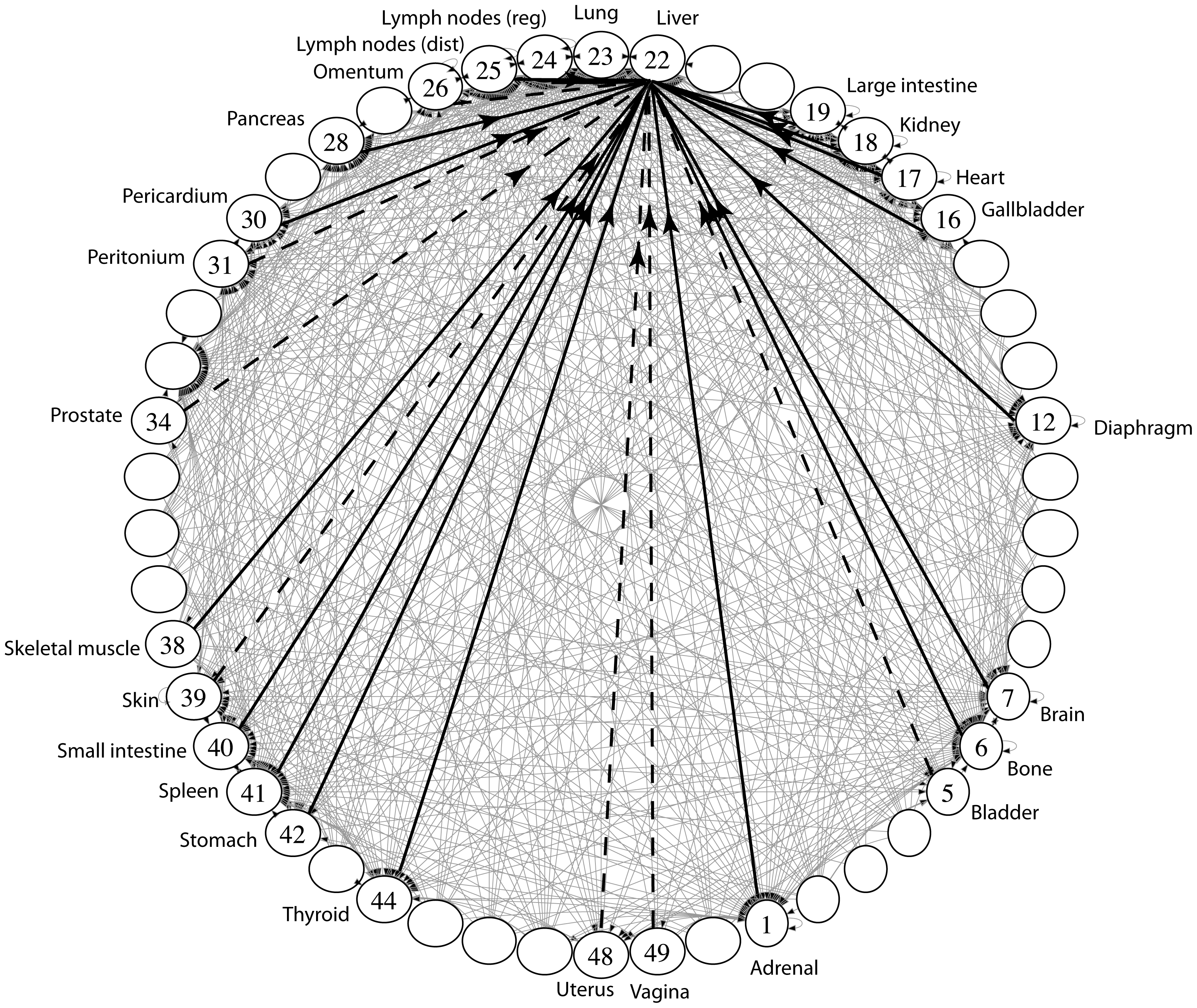 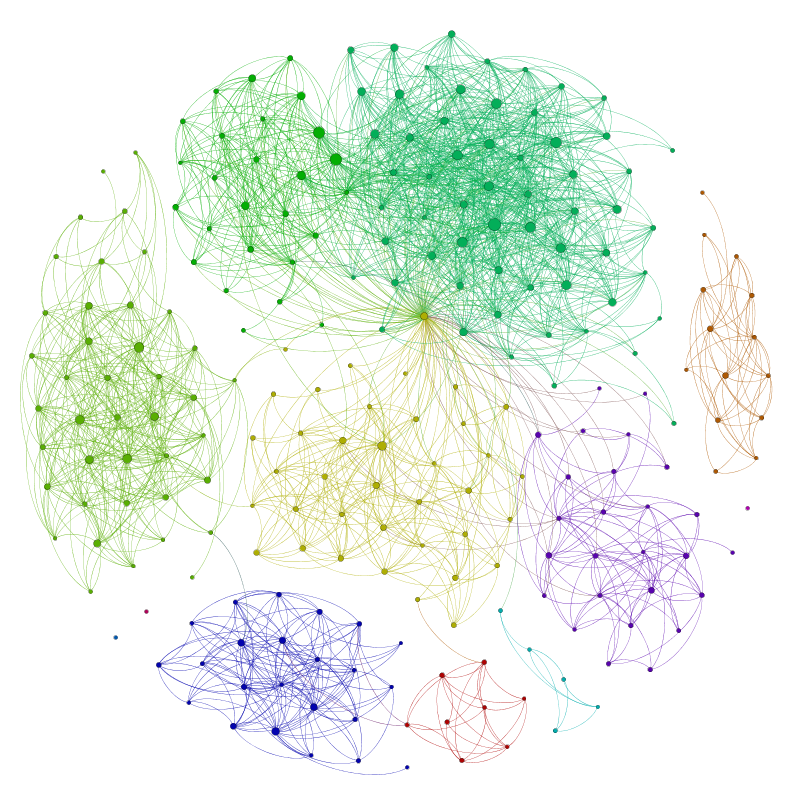 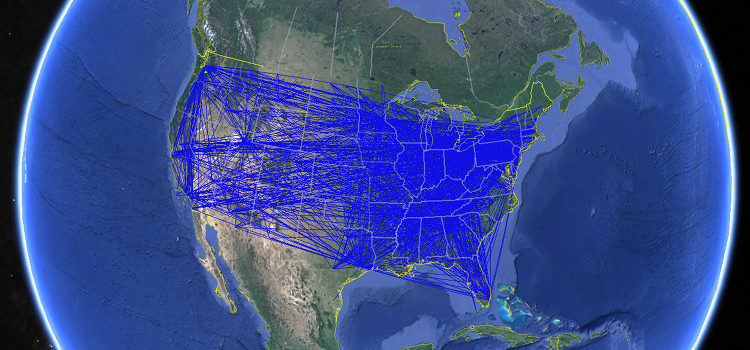 Physical Maps
Airline maps
Vertices are airports, edges are flight paths
Traffic
Vertices are addresses, edges are streets
Relationships
Social media graphs
Vertices are accounts, edges are follower relationships
Code bases
Vertices are classes, edges are usage
Influence
Biology
Vertices are cancer cell destinations, edges are migration paths 
Related topics
Web Page Ranking
Vertices are web pages, edges are hyperlinks
Wikipedia
Vertices are articles, edges are links

SO MANY MORREEEE
www.allthingsgraphed.com
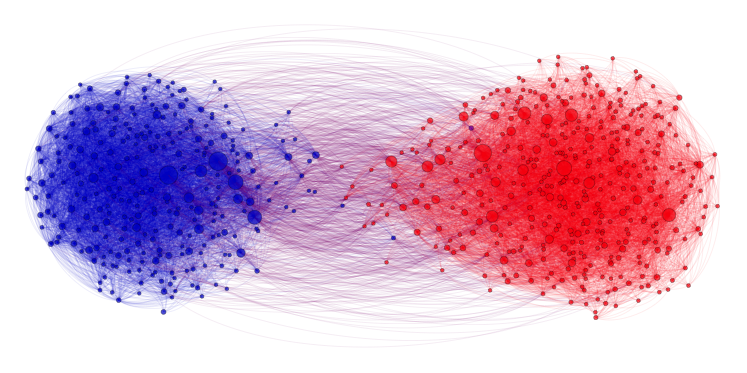 CSE 373 SP 18 - Kasey Champion
19
Graph Vocabulary
Undirected Graph:
Graph Direction
Undirected graph – edges have no direction and are two-way


Directed graphs – edges have direction and are thus one-way



Degree of a Vertex
Degree – the number of edges containing that vertex
  A : 1, B : 1, C : 1
In-degree – the number of directed edges that point to a vertex
  A : 0, B : 2, C : 1
Out-degree – the number of directed edges that start at a vertex
  A : 1, B : 1, C : 1
V = { A, B, C }
E = { (A, B), (B, C) } inferred (B, A) and (C,B)
Undirected Graph:
V = { A, B, C }
E = { (A, B), (B, C), (C, B) }
A
B
C
A
B
C
CSE 373 SP 18 - Kasey Champion
20
Food for thought
Yes
Is a graph valid if there exists a vertex with a degree of 0?
A
B
C
A
B
C
A
B
C
A has an “in degree” of 0
C has both an “in degree” and an “out degree” of 0
B has an “out degree” of 0
Are these valid?
Yup
Is this a valid graph?
Sure
A
A
B
C
A
B
C
D
Yes!
CSE 373 SP 18 - Kasey Champion
21
Graph Vocabulary
Self loop – an edge that starts and ends at the same vertex



Parallel edges – two edges with the same start and end vertices



Simple graph – a graph with no self-loops and no parallel edges
A
B
A
CSE 373 SP 18 - Kasey Champion
22